How To run a spend report
How to Run a Spend Report 1 of 12
Click on the “Reports” tab  Select “Create”.  This will take you to a new screen.
How to Run a Spend Report 2 of 12
Under the “Create Report” screen choose: 
#1. Category = Spend 
#2. Template= “Choose from all available templates”
How to Run a Spend Report 3 of 12
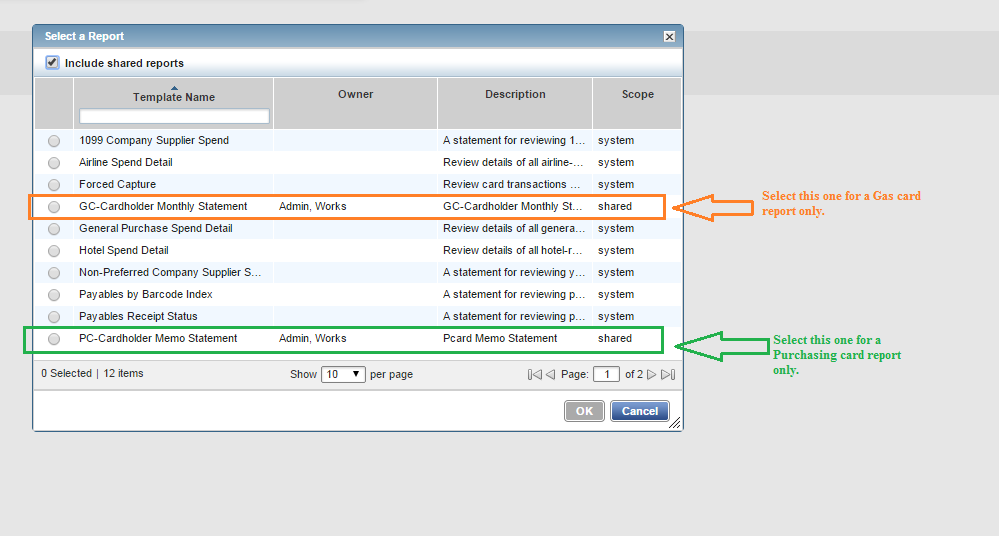 Select GC- Cardholder Monthly Statement for Gas cards 
Select PC- Cardholder Monthly Statement for Purchasing cards
Press ok
How to Run a Spend Report 4 of 12
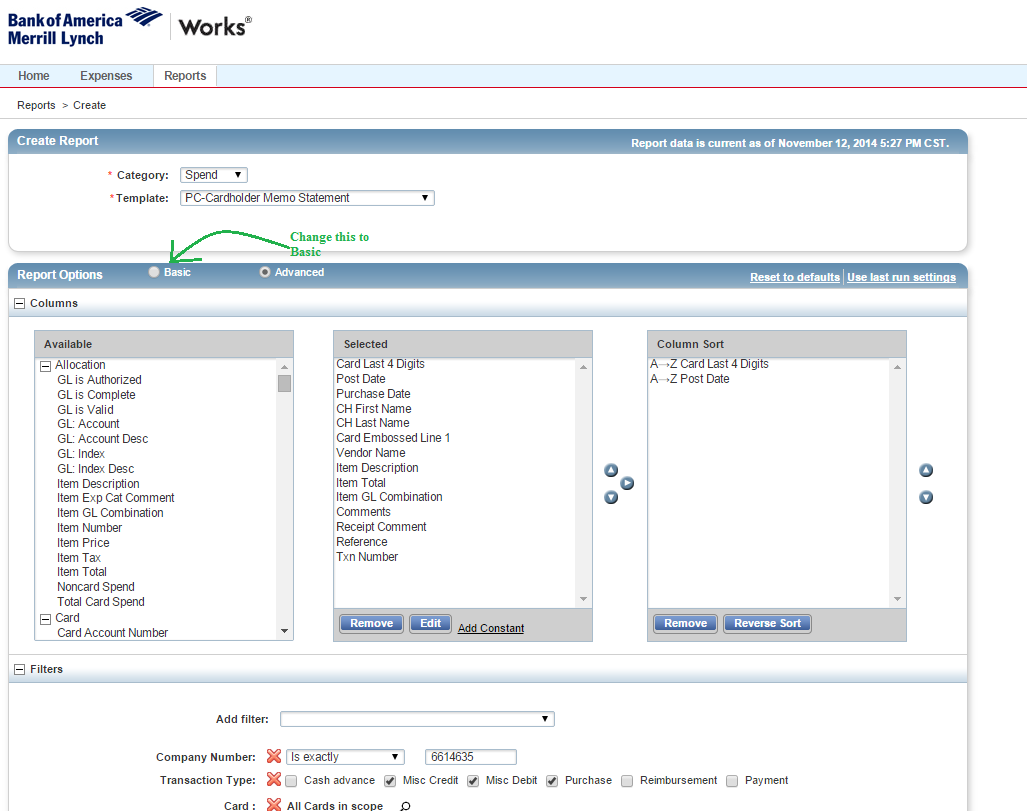 Your card is defaulted to “Advanced” report options but you will only need the “Basic” options so please change to “ Basic”. You will only need to do this once.
How to Run a Spend Report 5 of 12
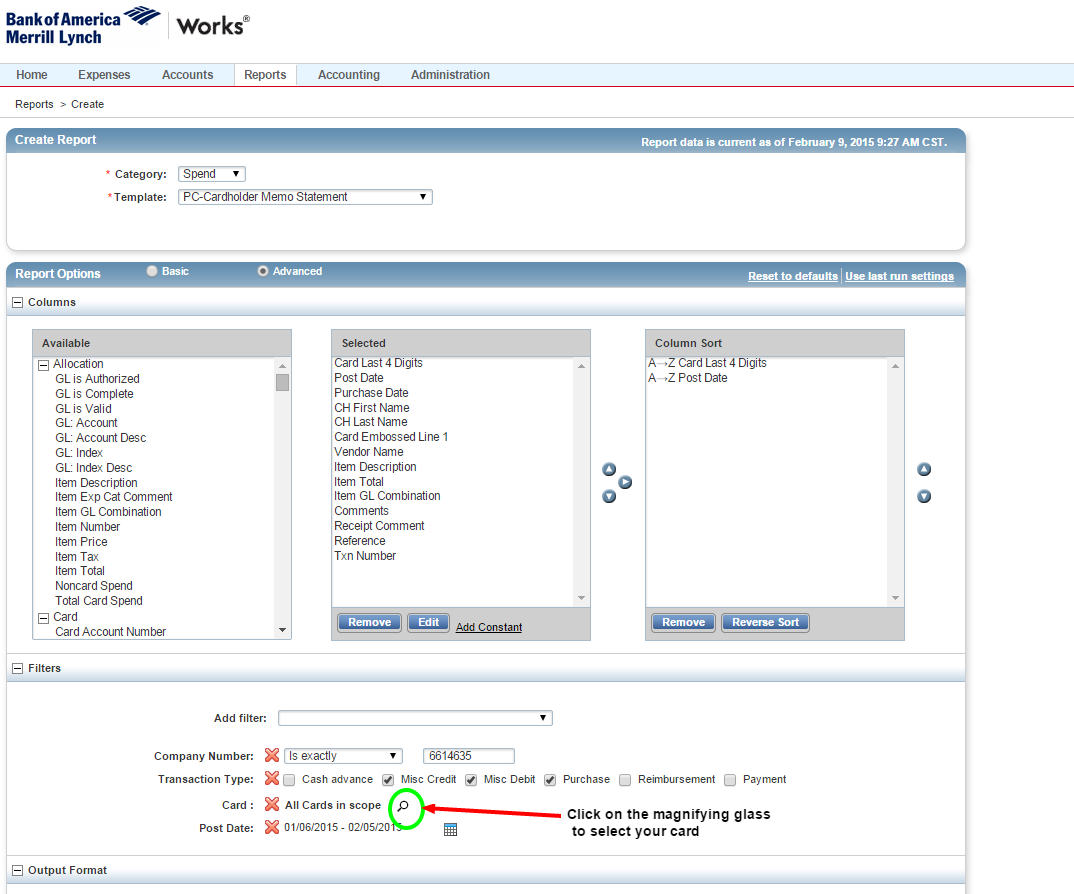 To select your card, click on the Magnifying glass. 
 If you skip this step your report will list all of the purchase cards that belong to Tech.
How to Run a Spend Report 6 of 12
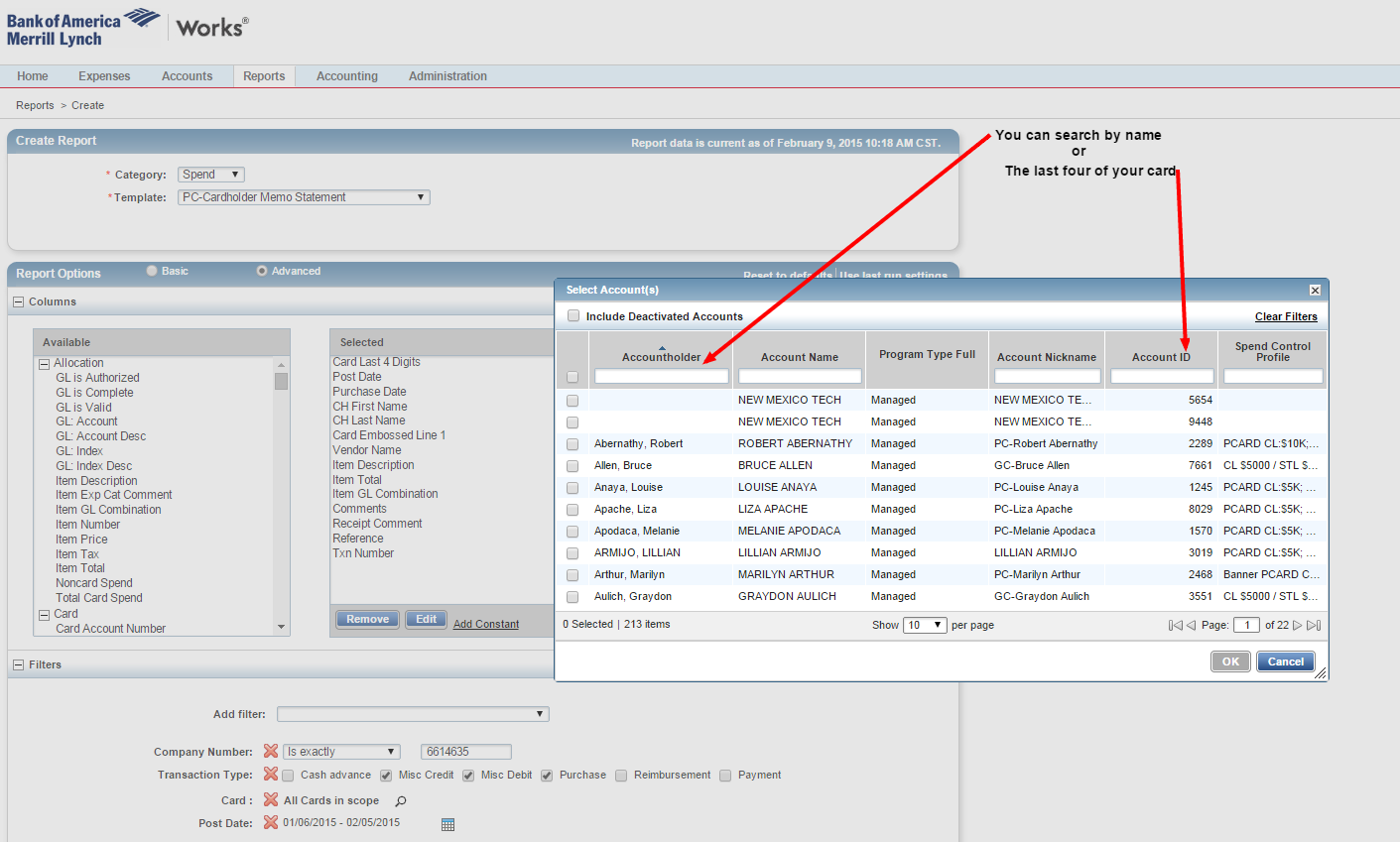 You can either enter your name in the  Accountholder box , (Works will find you by   your last or first name), or enter the last 4 digits of your card in the Account ID Box.  
  It is recommended to use the Account ID.
How to Run a Spend Report 7 of 12
If you entered your last name as the Accountholder, all cards with the selected name will be listed
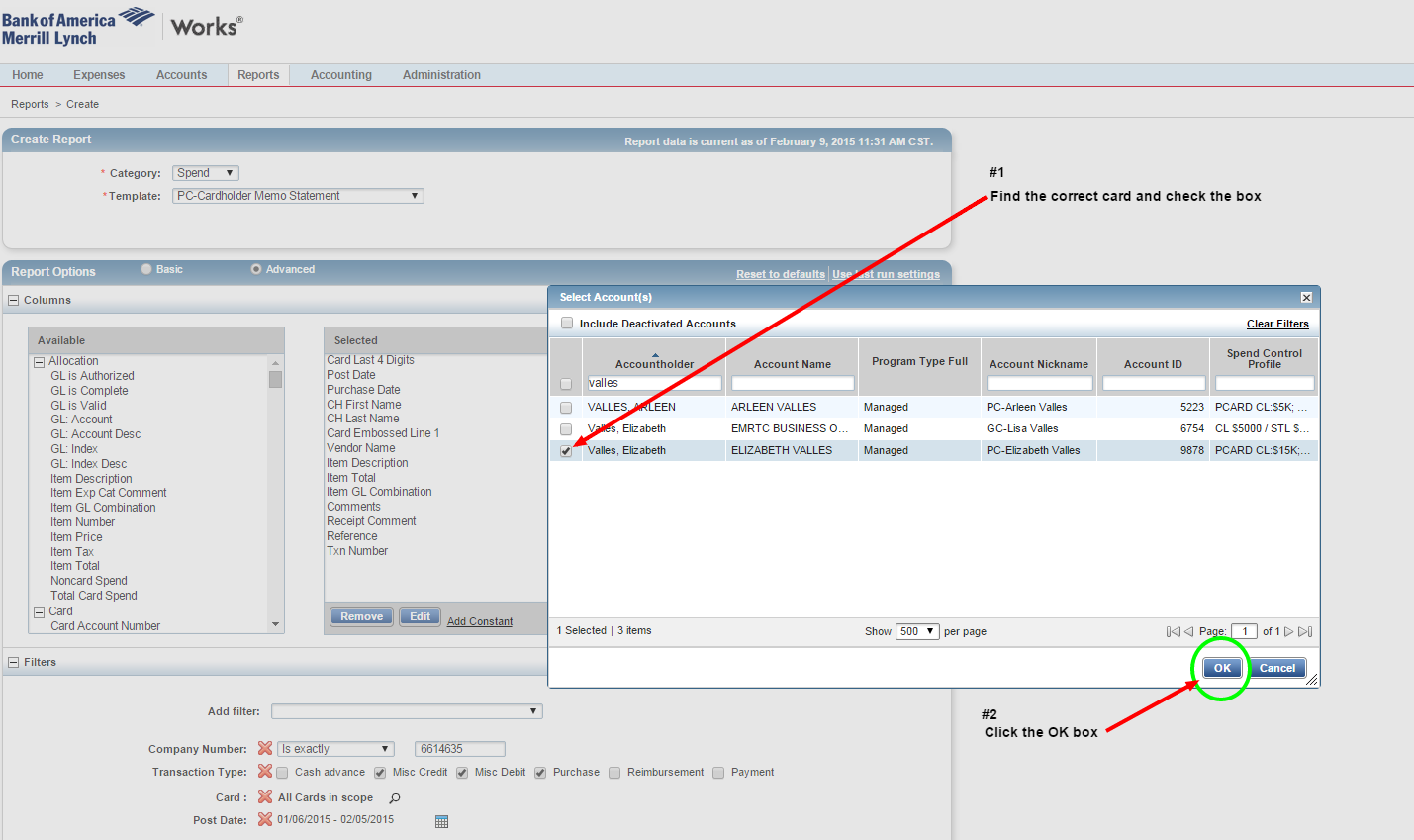 #1 Find the correct card and check the box.
#2 Click the OK box.
How to Run a Spend Report 8 of 12
Using the recommended Account ID method.
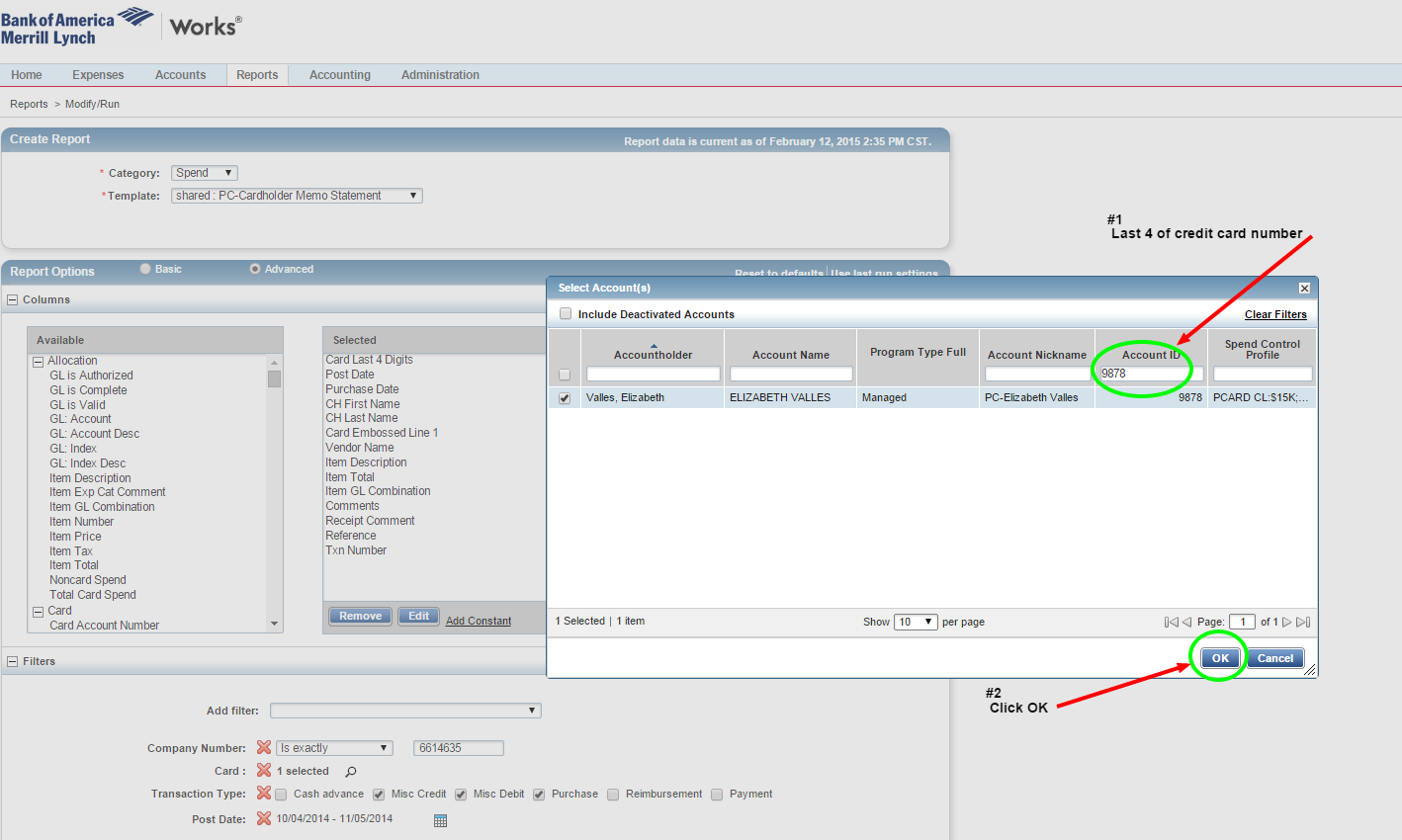 #1  Enter the last 4 digits or your credit card number in the      Account ID box.
#2  Click the OK button.
How to Run a Spend Report 9 of 12
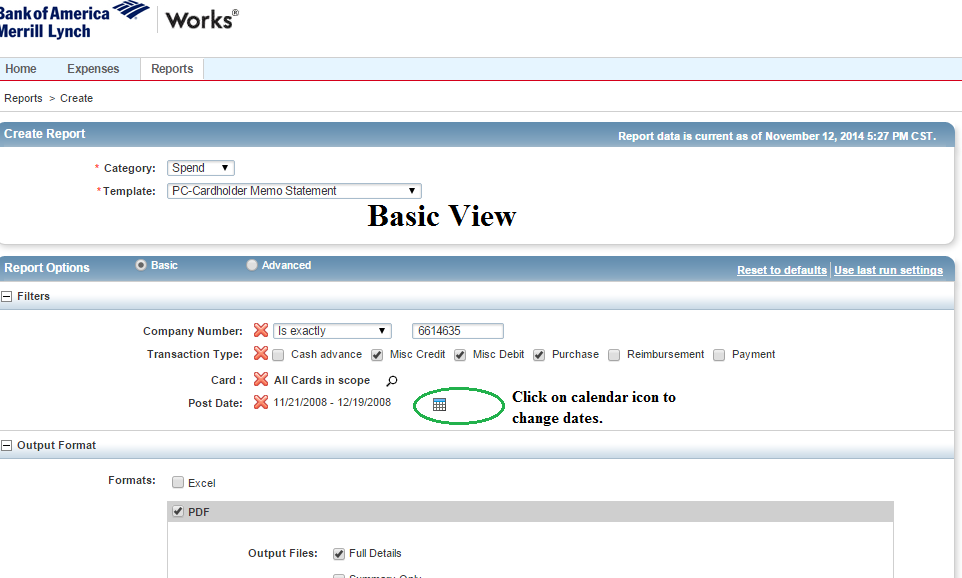 You will now need to select the dates of the report.
When you click on the calendar icon a new screen will pop up and give you different date options.
How to Run a Spend Report 10 of 12
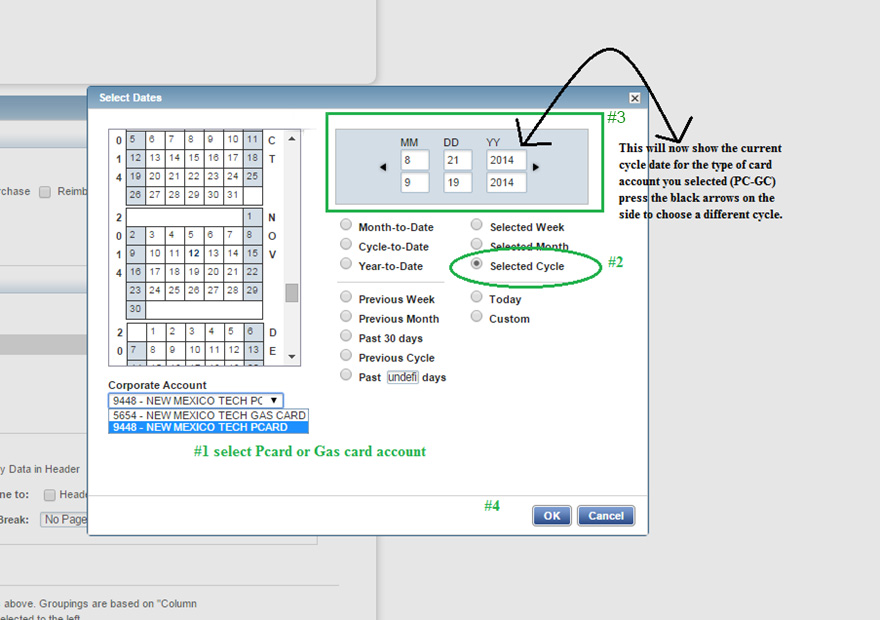 #1. Pick the card account you need 
#2. Check “ Selected Cycle” 
#3. This will default to the current statement.
#4. Press ok 
* You can use the black arrows to choose different dates.
How to Run a Spend Report 11 of 12
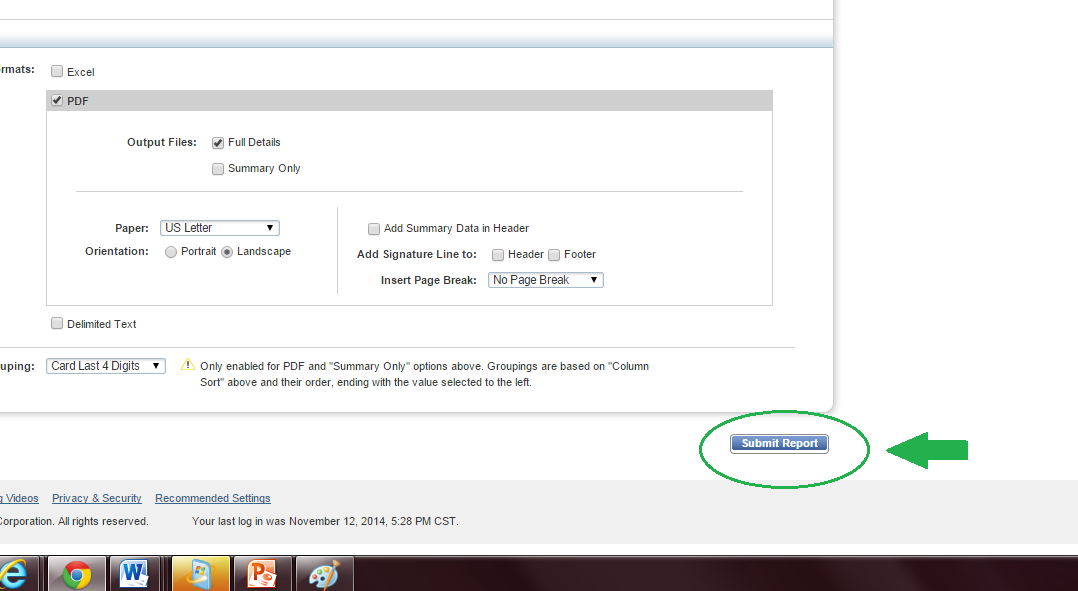 This will take you back to the previous screen. 
Scroll down and press “ Submit reports”
How to Run a Spend Report 12 of 12
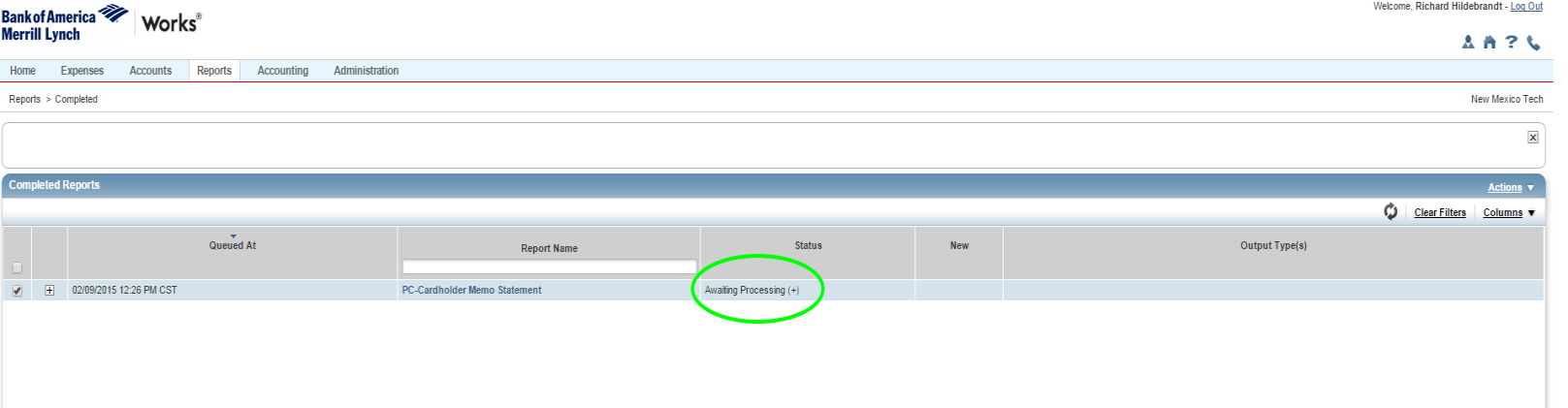 Wait for your report to download
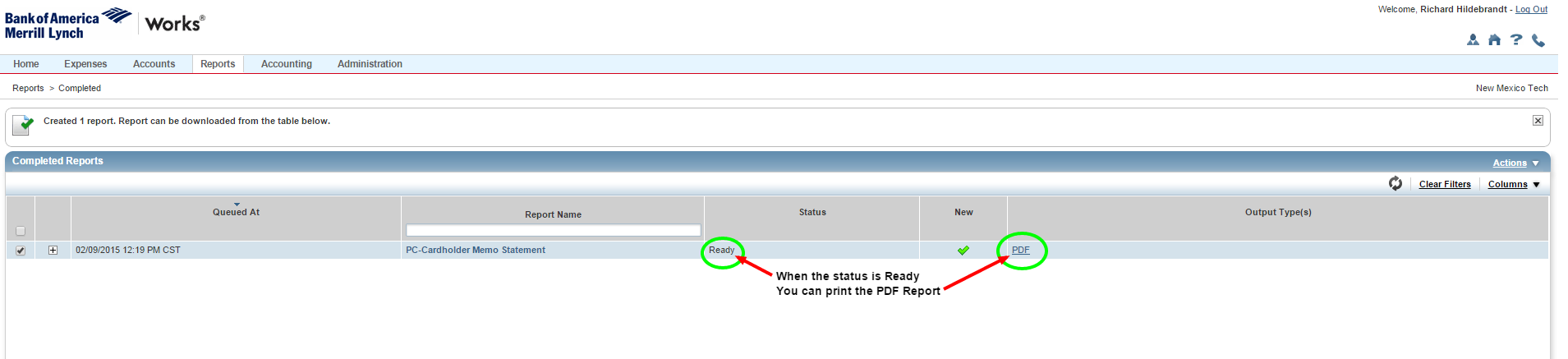 Double click PDF to open and view your report.
questions
?